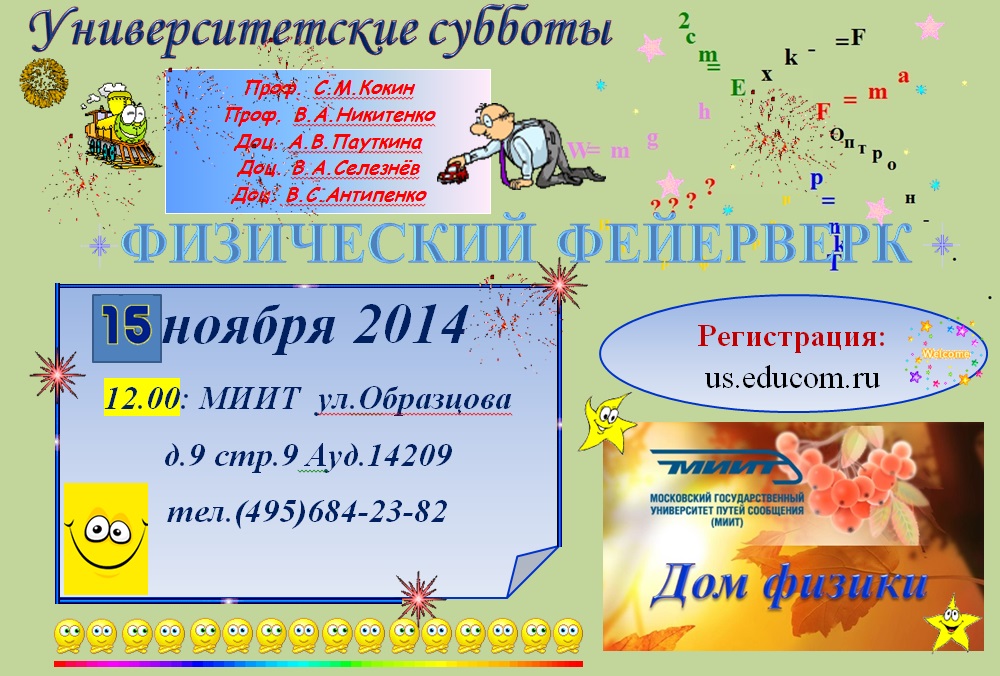 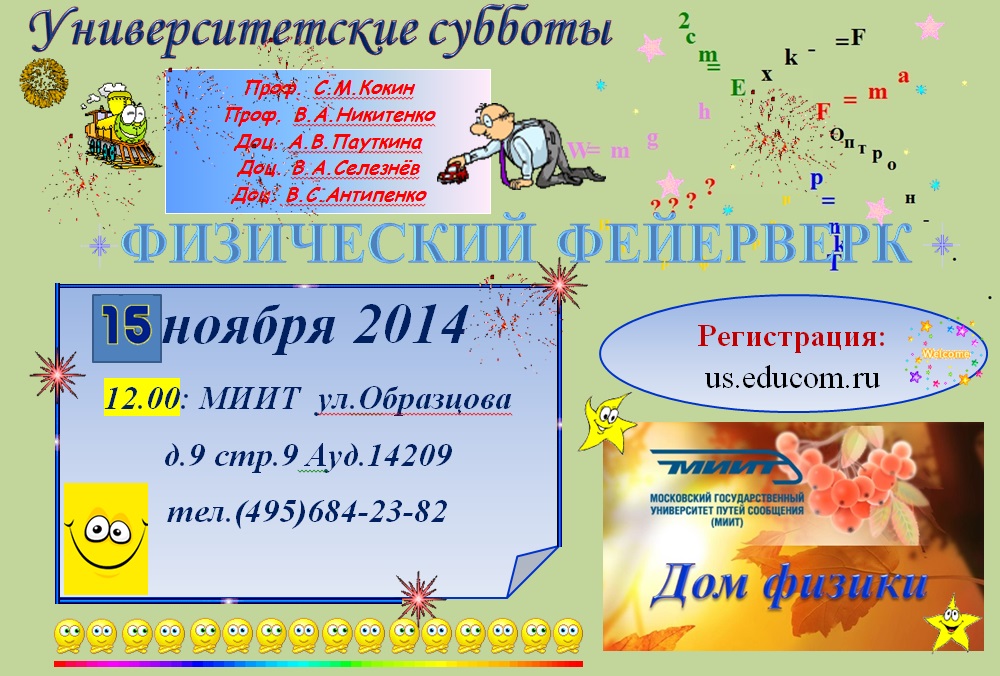 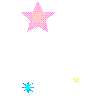 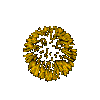 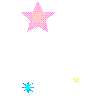 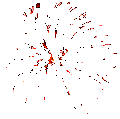 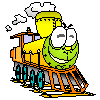 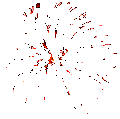 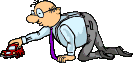 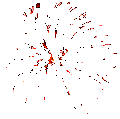 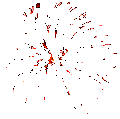 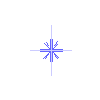 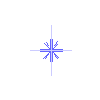 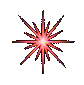 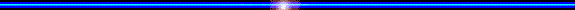 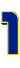 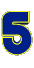 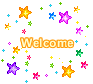 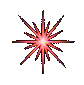 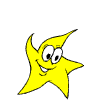 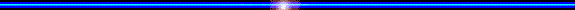 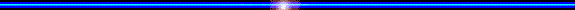 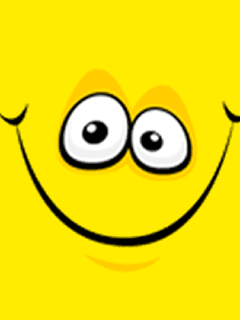 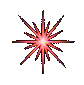 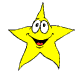 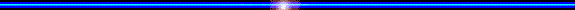 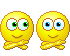 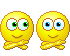 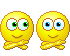 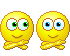 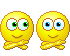 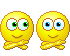 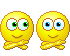 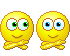 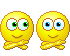 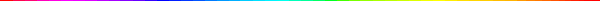 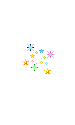 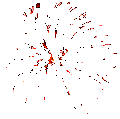 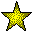 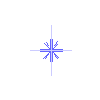 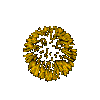 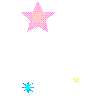 Физический фейерверк!
Только для вас!
Только сегодня!
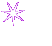 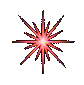 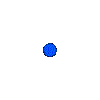 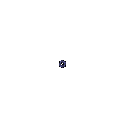 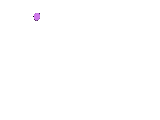 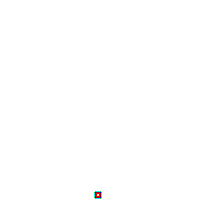 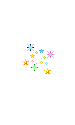 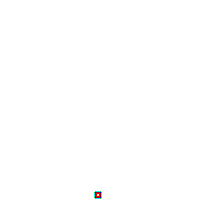 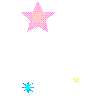 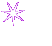 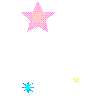 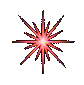 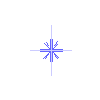